Coalescence of liquid drops by surface tension
A. Menchaca-Rocha
IFUNAM
México
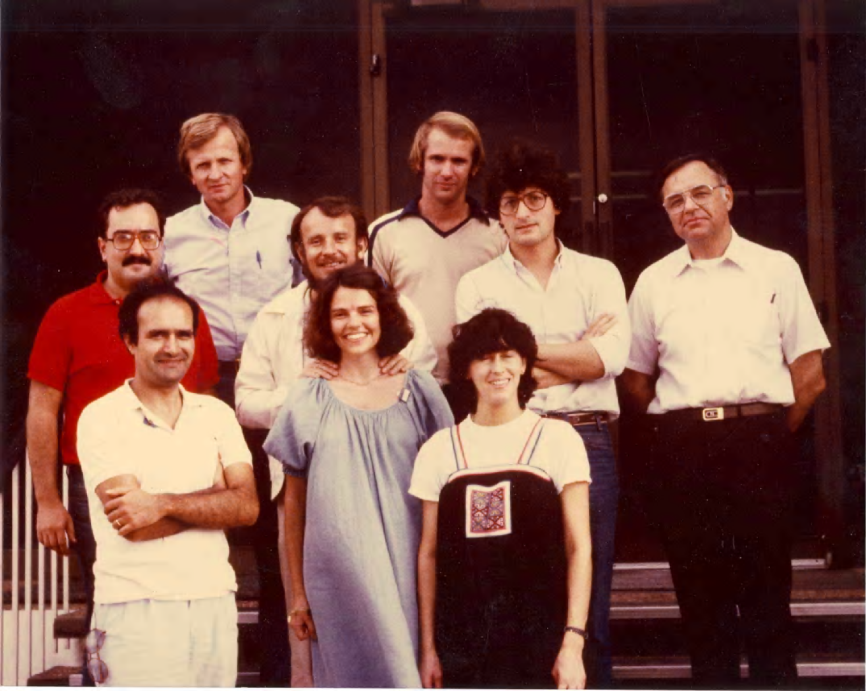 International Workshop on Nuclear Dynamics and Thermodynamics 
in Honor of Prof. Joe Natowitz 
Texas A&M University, College Station, Texas, USA 
August 19-22, 2013
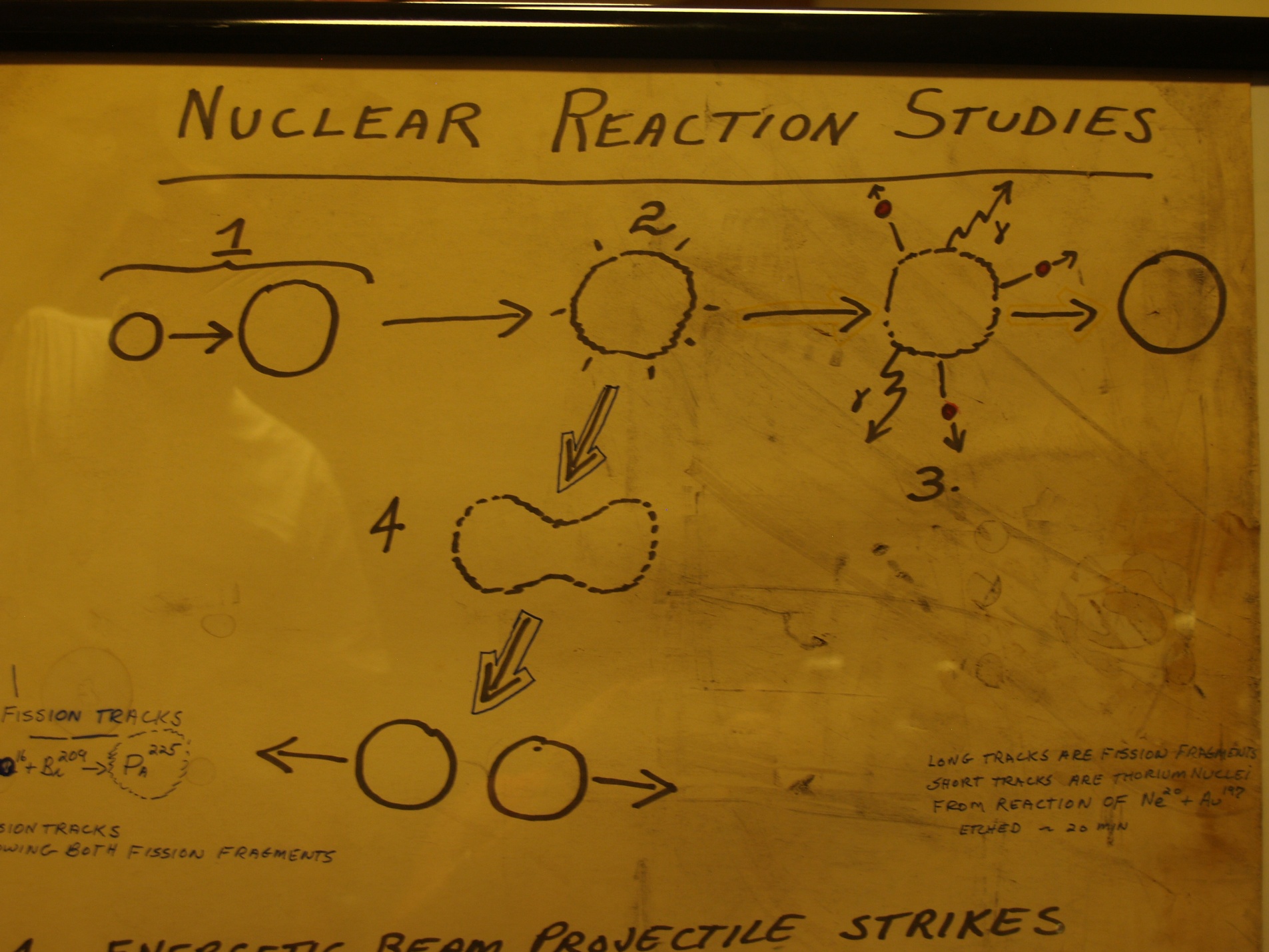 Outline
J.B. Natowitz & M.N. Namboodiri’s comment 
Liquid drop collisions: to fuse or not to fuse
Mercury drop experiments
Surface tension-driven coalescence
Conclusion
Future
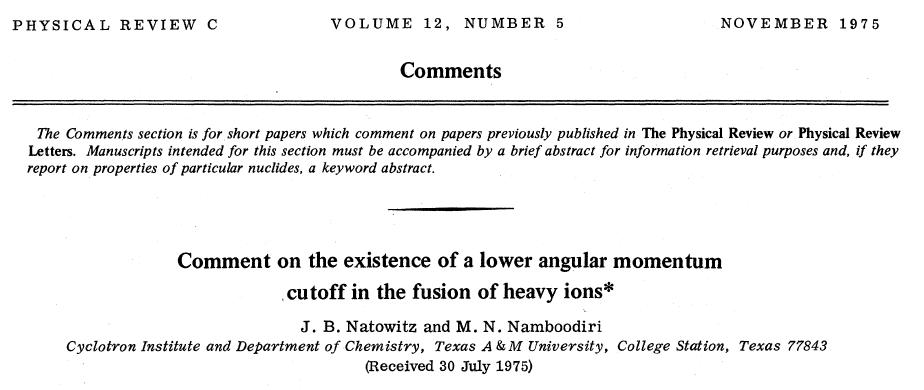 H. Gauvin, Y. Le Beyec, M. Lefort, and B. L.Hahn,Phys. Rev. C 10, 722 (1974)
Measured: Excitation functions for:

	118Sn(40Ar, xn)158-xEr          (asymmetric)
and     
	74Ge(84Kr, xn)158-xEr 	     (symmetric) 

Found:

Symmetric fusion to be narrower and have higher excitation thresholds: i.e, less prone to fuse than the asymmetric case.

Conjectured: Angular momentum (L) window?
J.B. Natowitz & M.N. Namboodiri Phys. Rev. C12(1975)1678
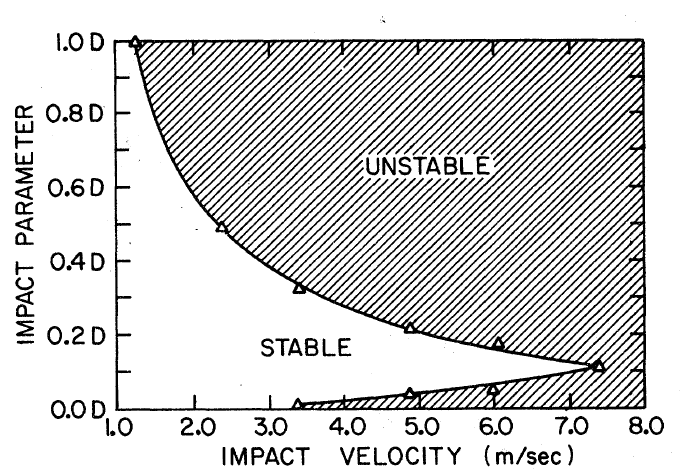 L-window
D=300μm
Symmetric
From: J.R. Adam, N.R. Lindblad and C.D. Hendricks: J. App. Phys (1968)5173
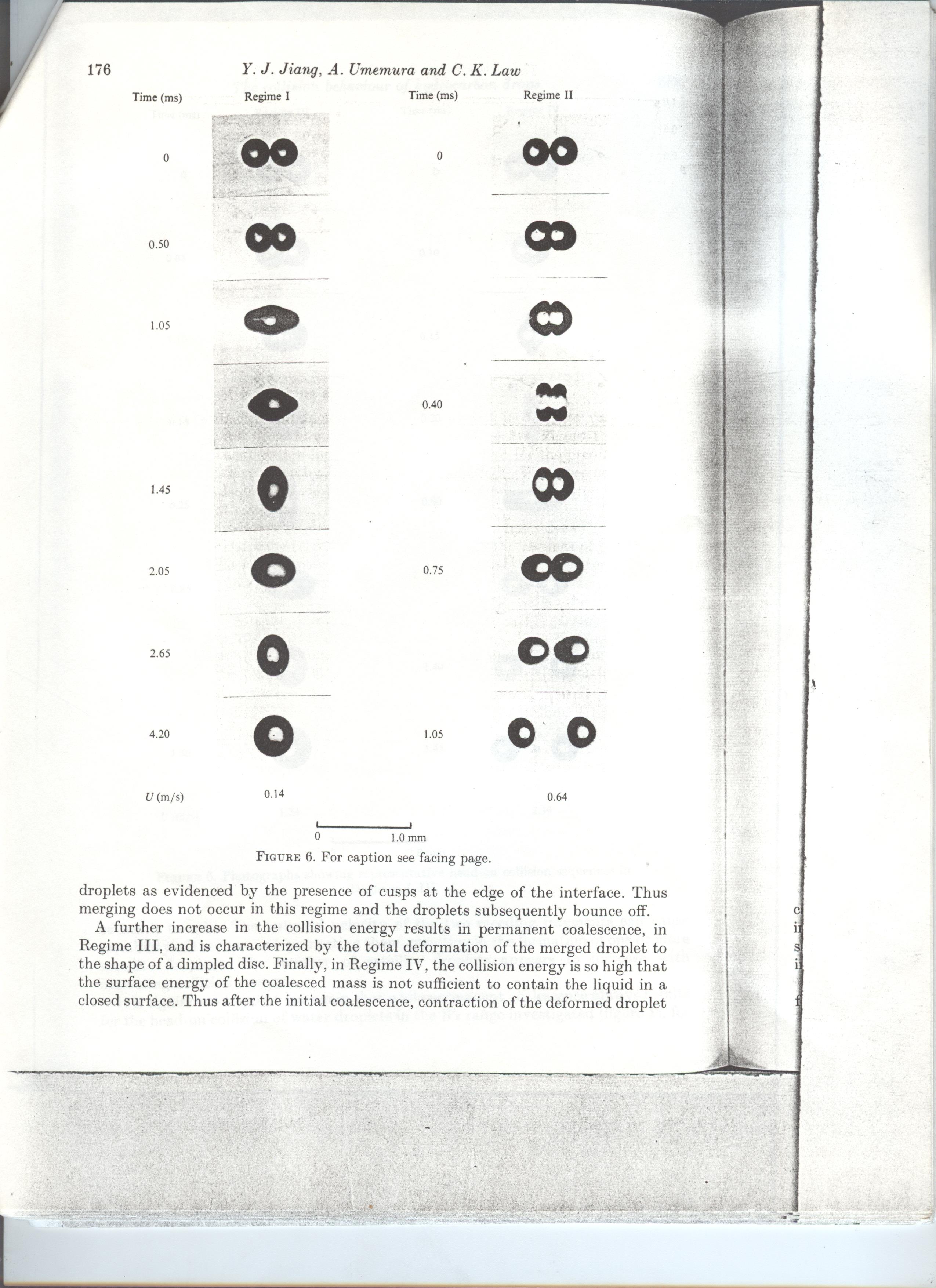 Low energy, L=0 collisions
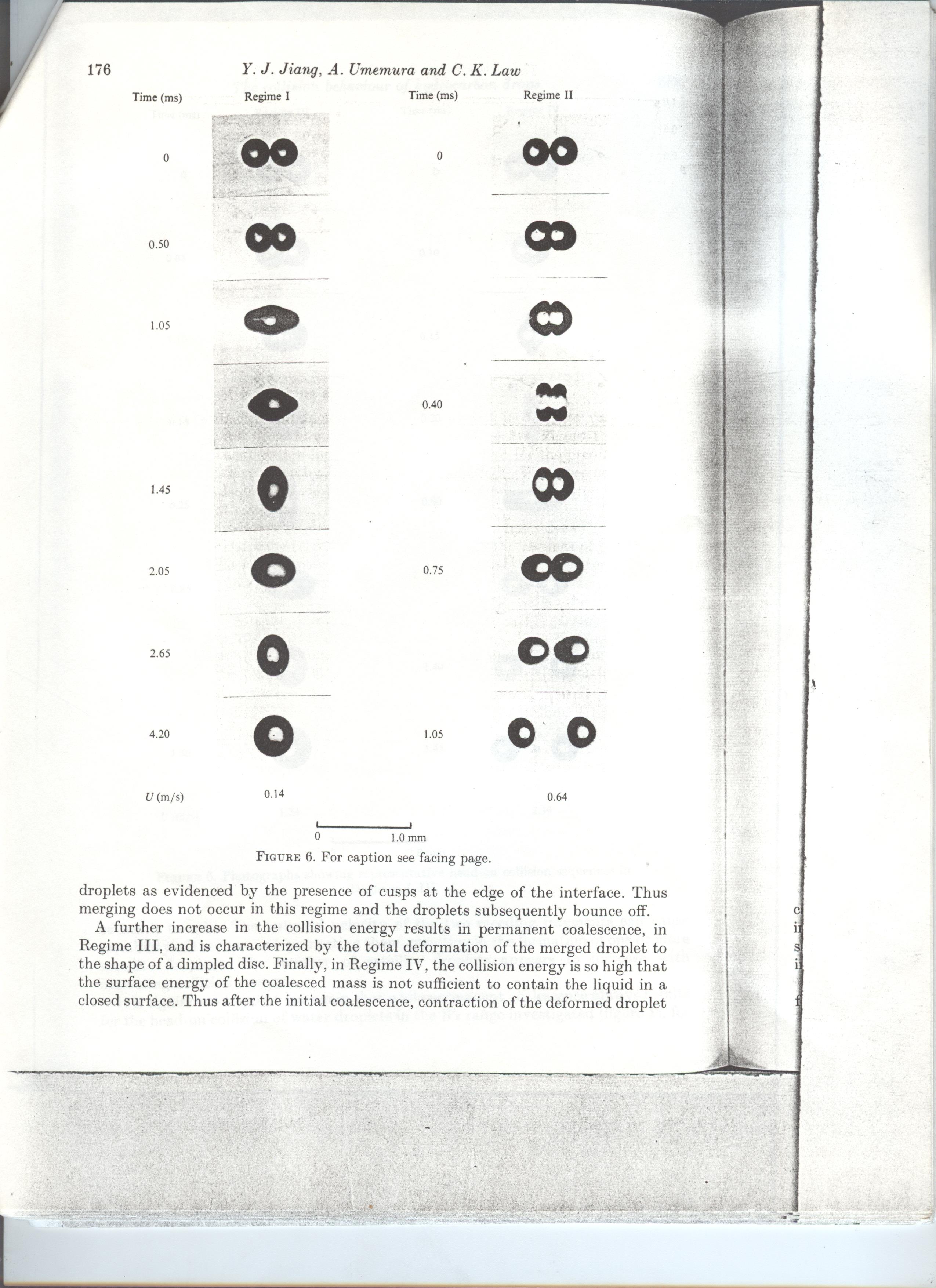 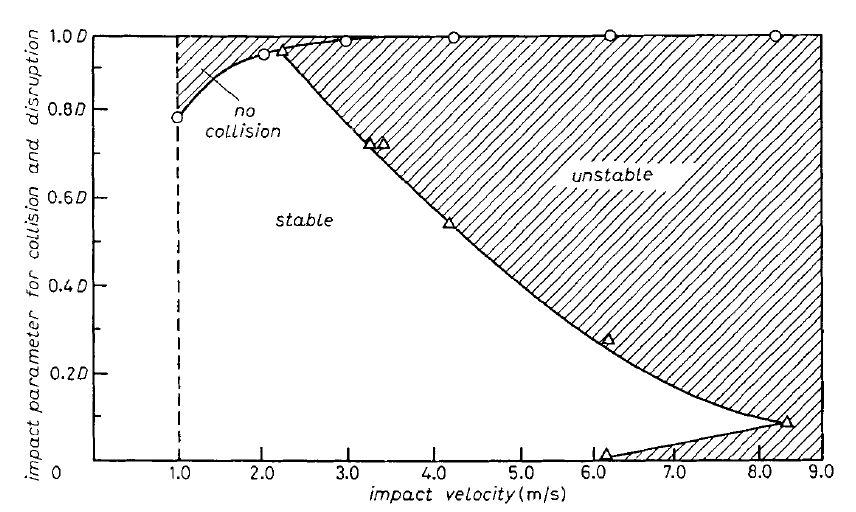 Bounce off
Coalescence
D=60μm
Symmetric
Mid energy, L=0 collisions
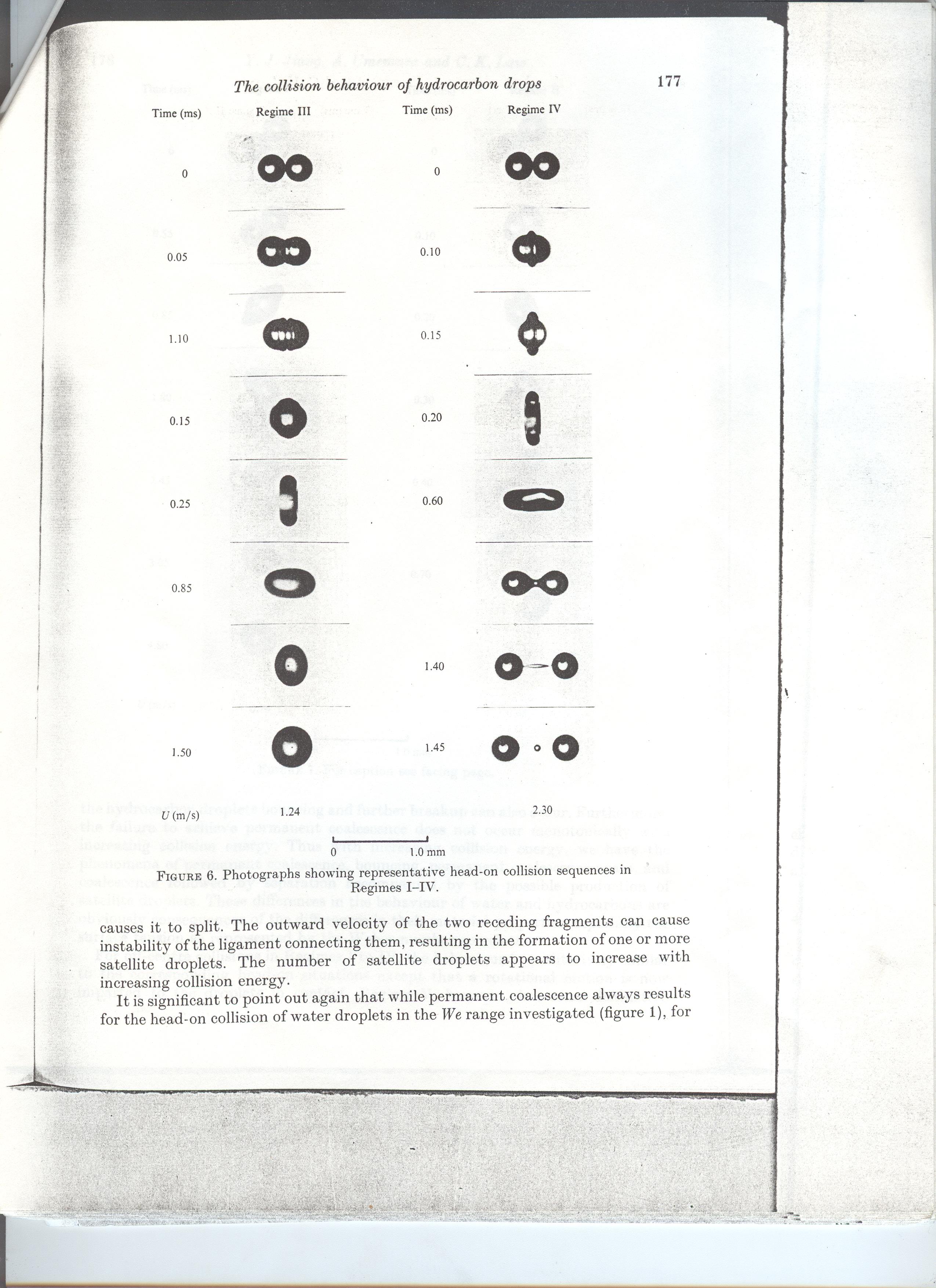 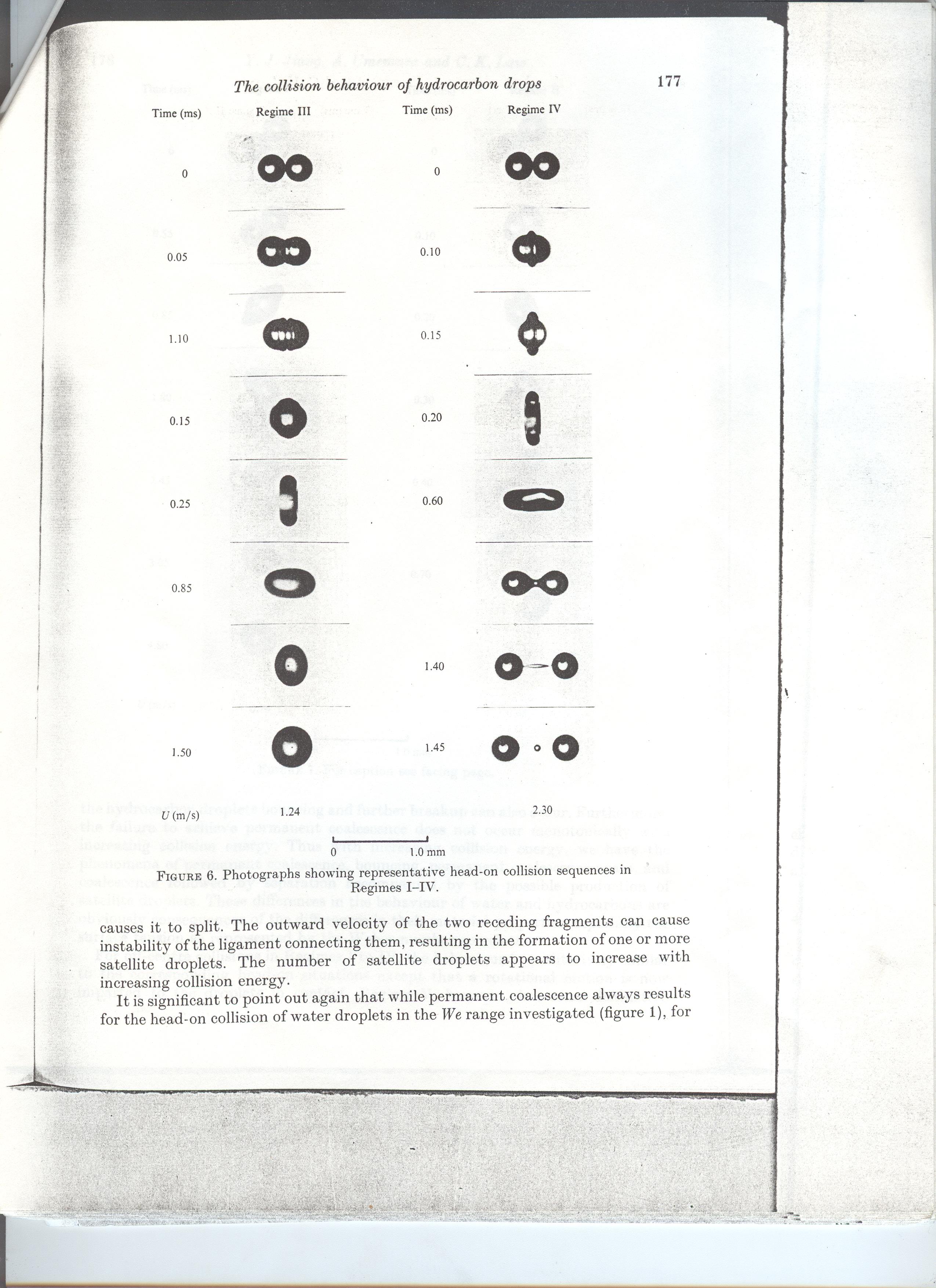 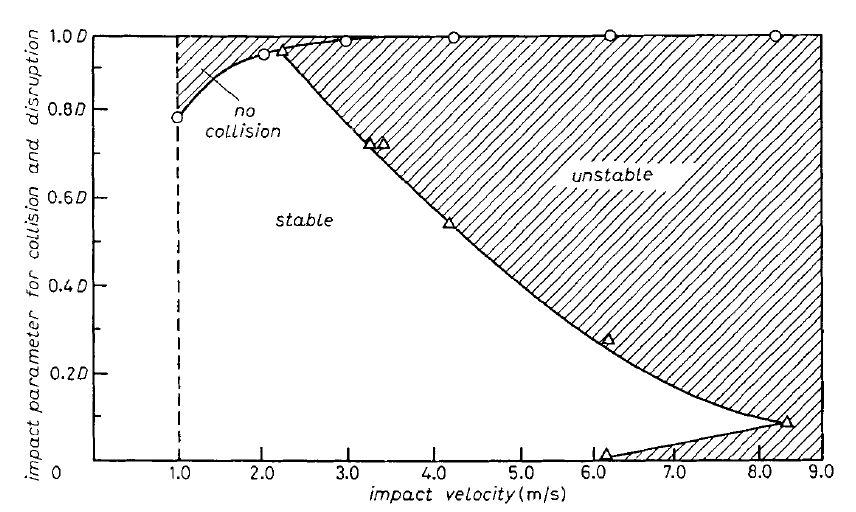 Few-body disruption
Coalescence
L≠0 collisions
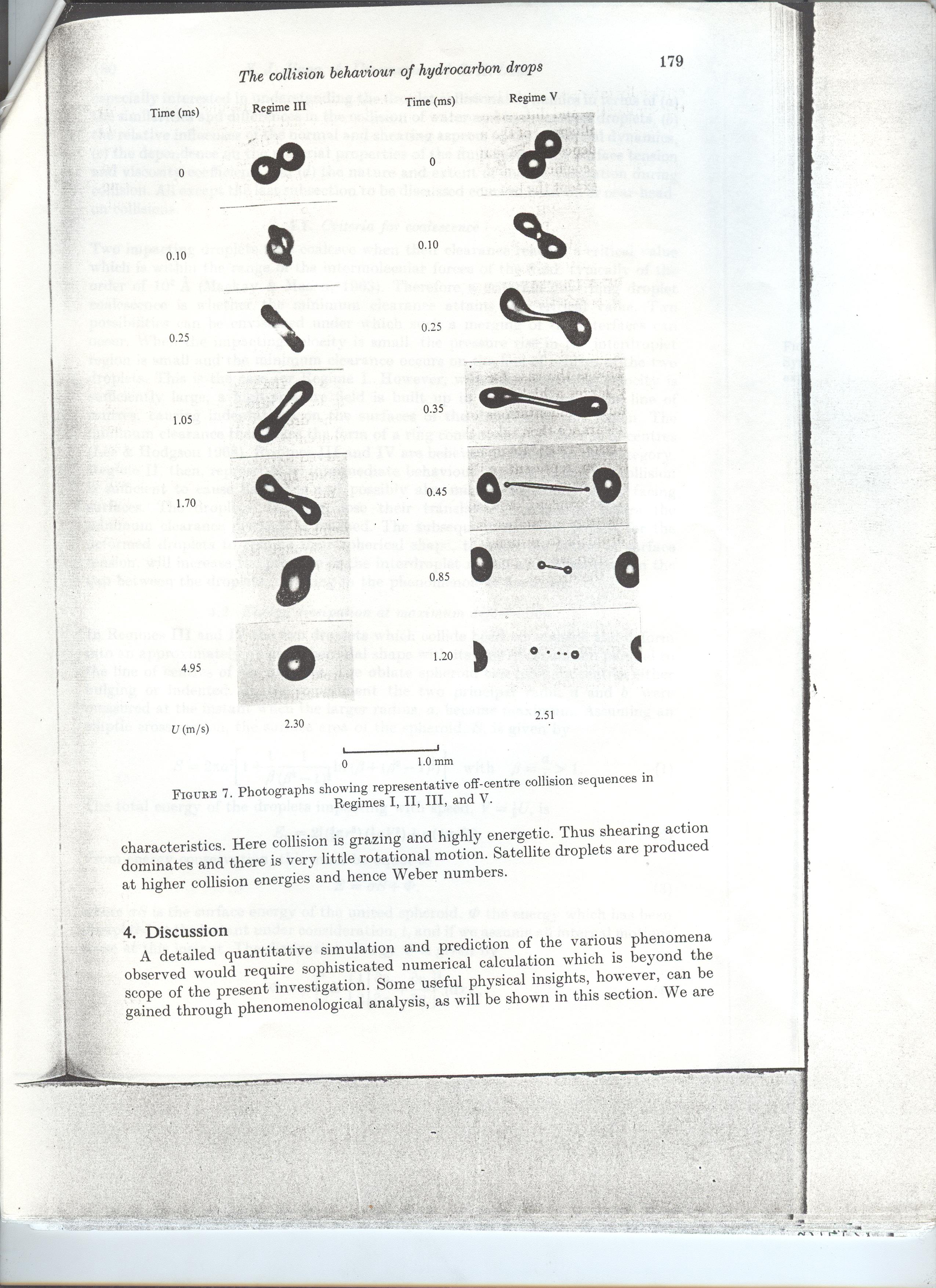 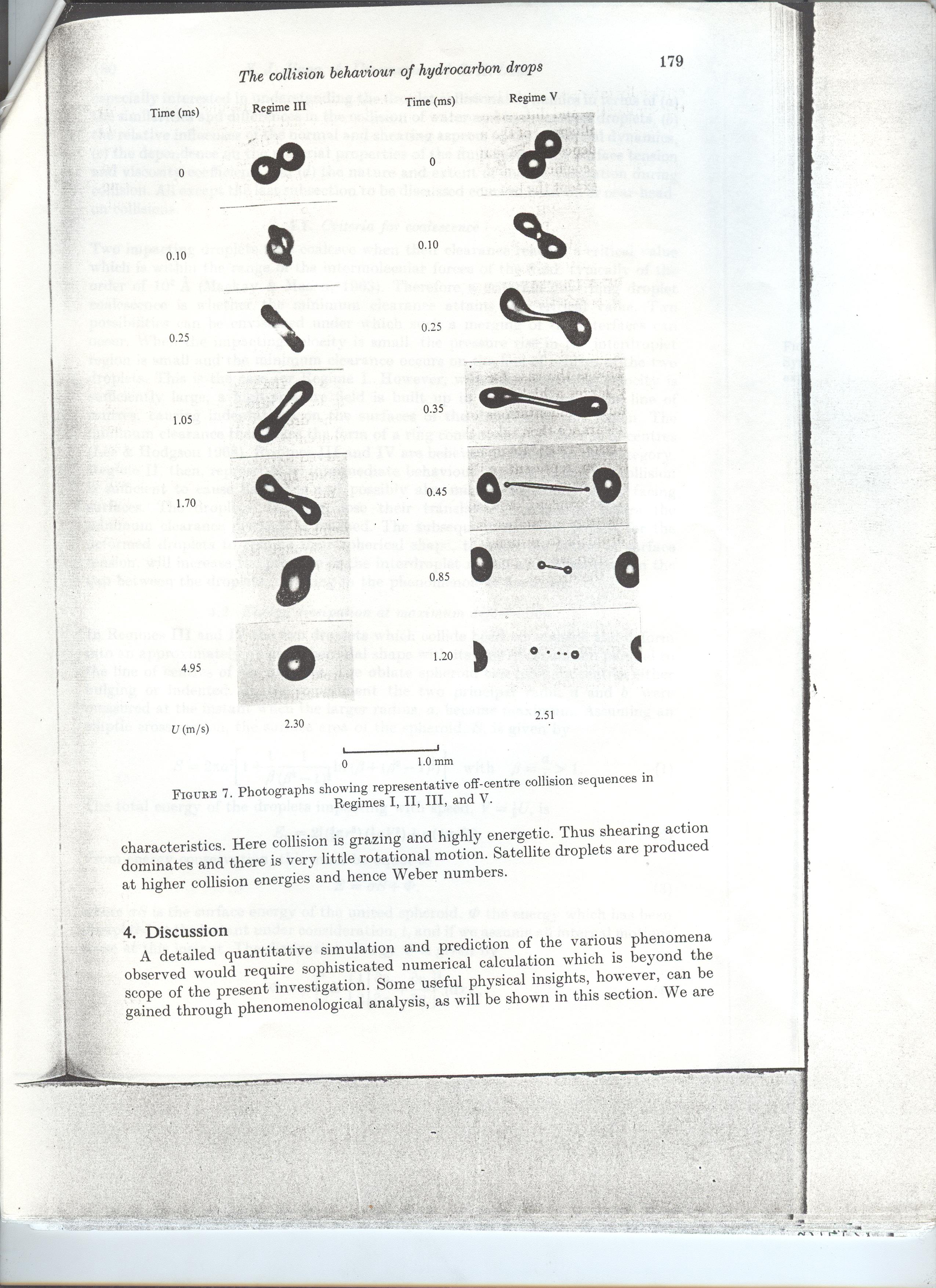 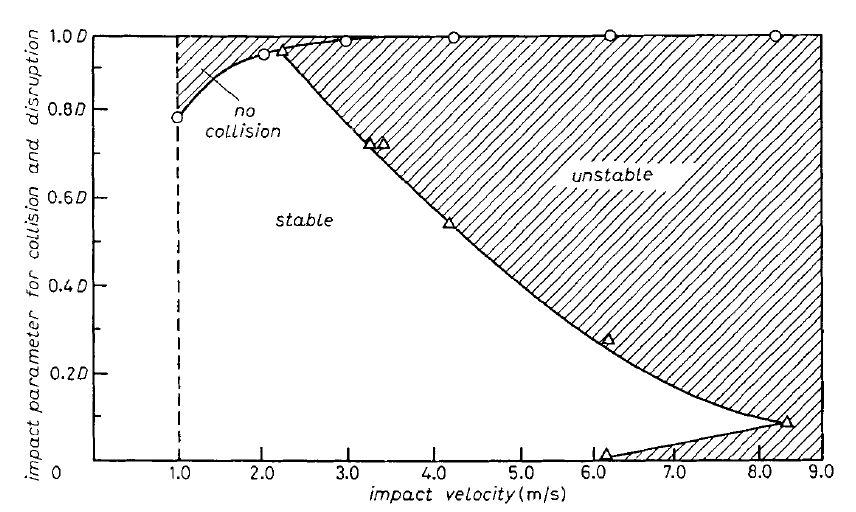 L≠0 (Mexican LHC)
L=0 (Mexican LHC)
This talk
Question 1: rotation vs vibration
Question 2: effect of mass asymmetry?
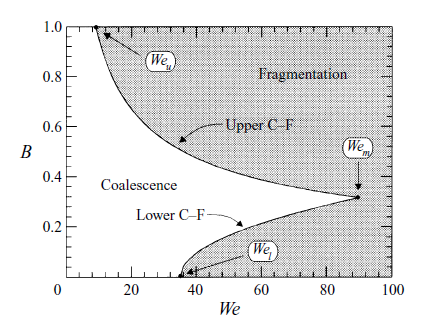 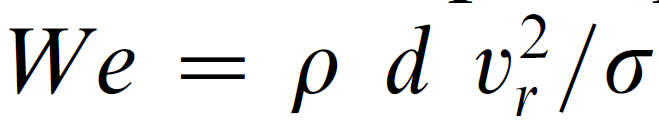 ?
Gotatron-I
Bought while at TAMU
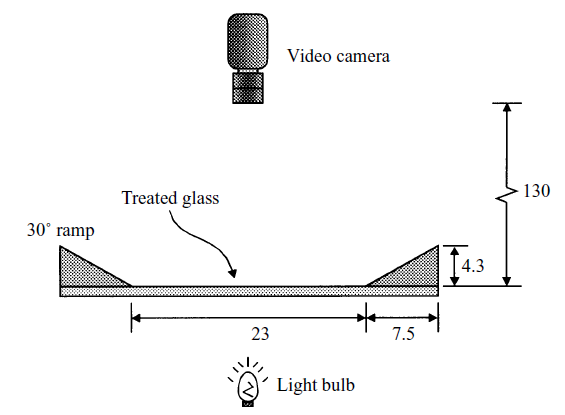 Gotatron-I
Bought while at TAMU
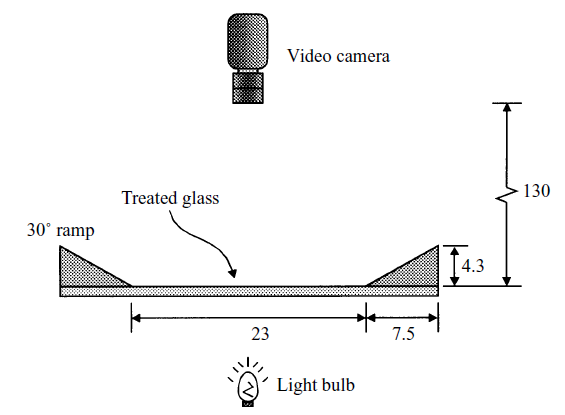 Gotatron-I
Bought while at TAMU
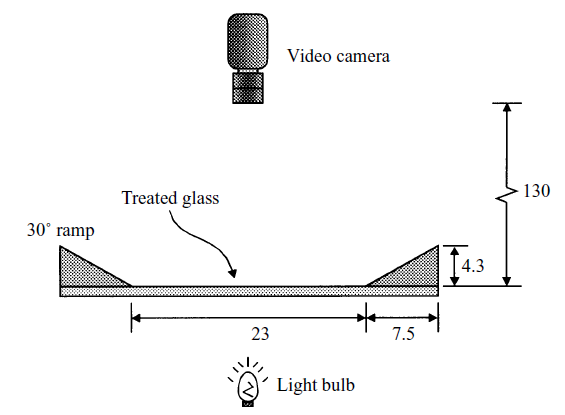 Collision examples
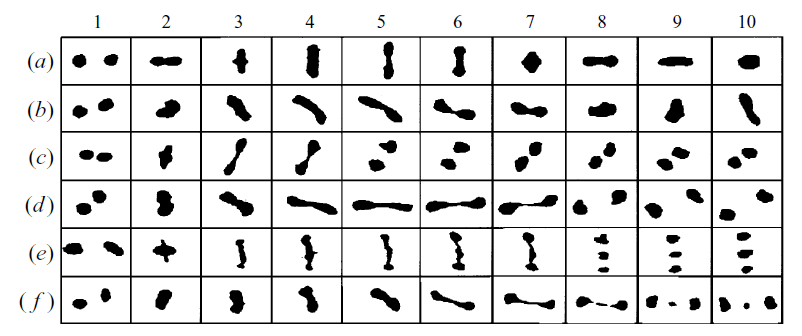 Influence of glass
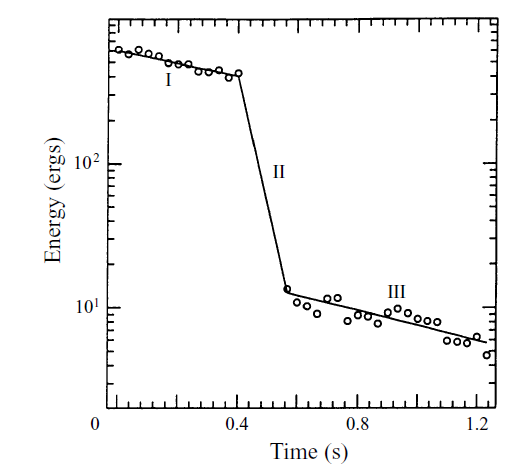 Limiting angular momentum
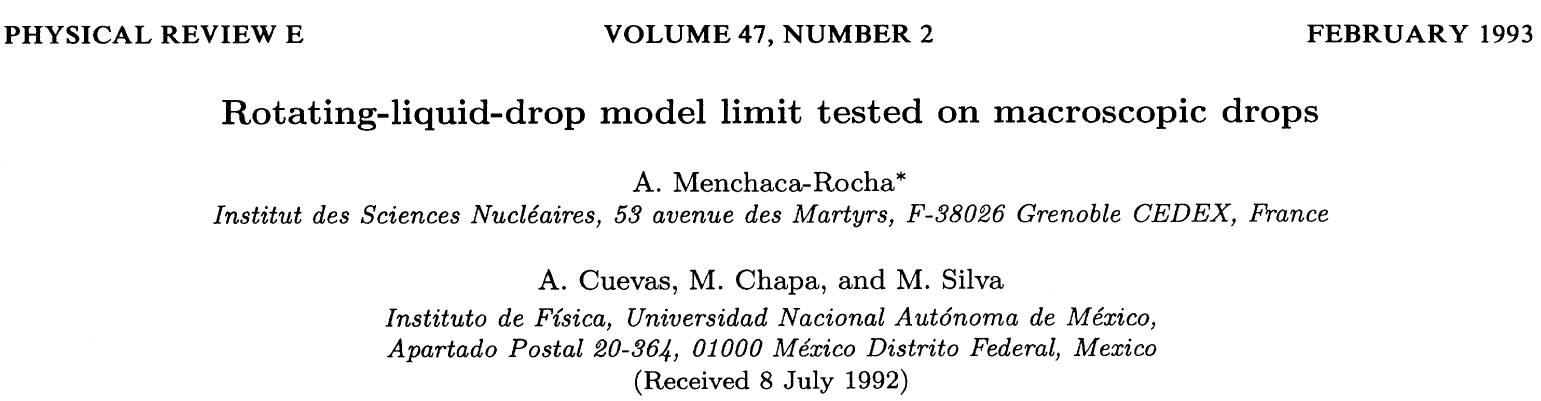 RLDM
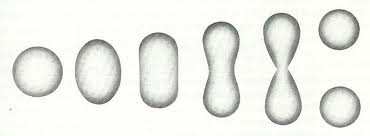 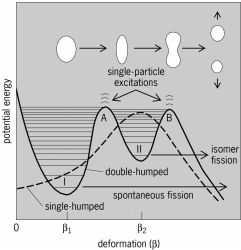 Entrance channel effects
Gyrostatic: J. Blocki and W.J. Swiatecki, LBL Report No. 12811-UC-34d, 1982.
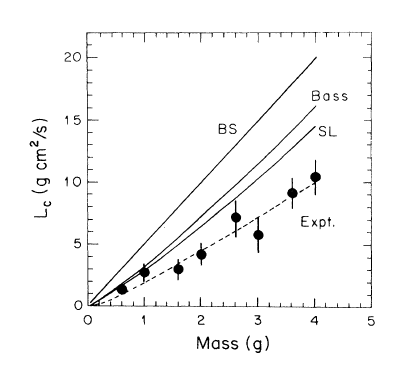 Bass, PL 47B (1973) 139
Includes neck and friction
R. Schmidt and H.O. Lutz, 
Phys. Rev. A 45, 7981 (1992)
More complex surface shapes
What about We=0 coalescence?
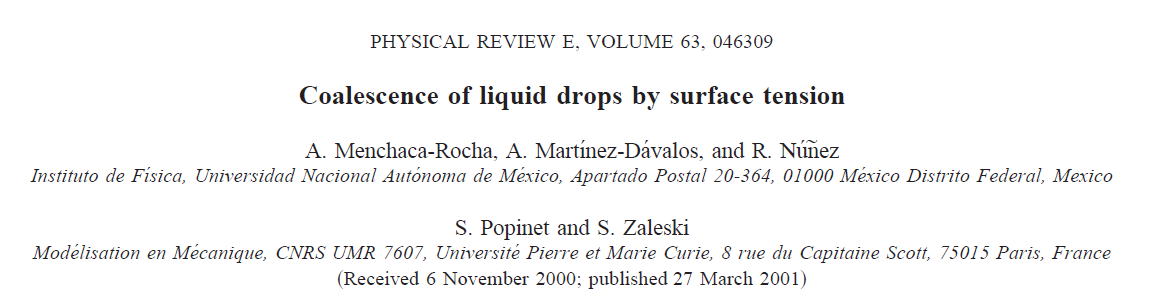 Instrument
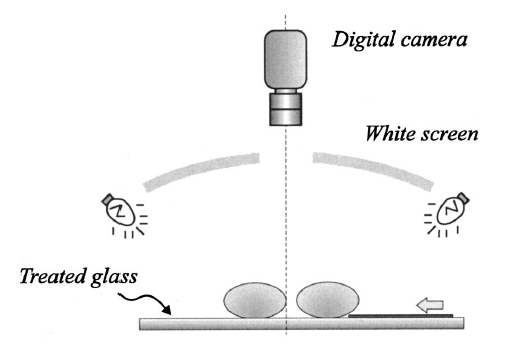 Animation
Neck formation
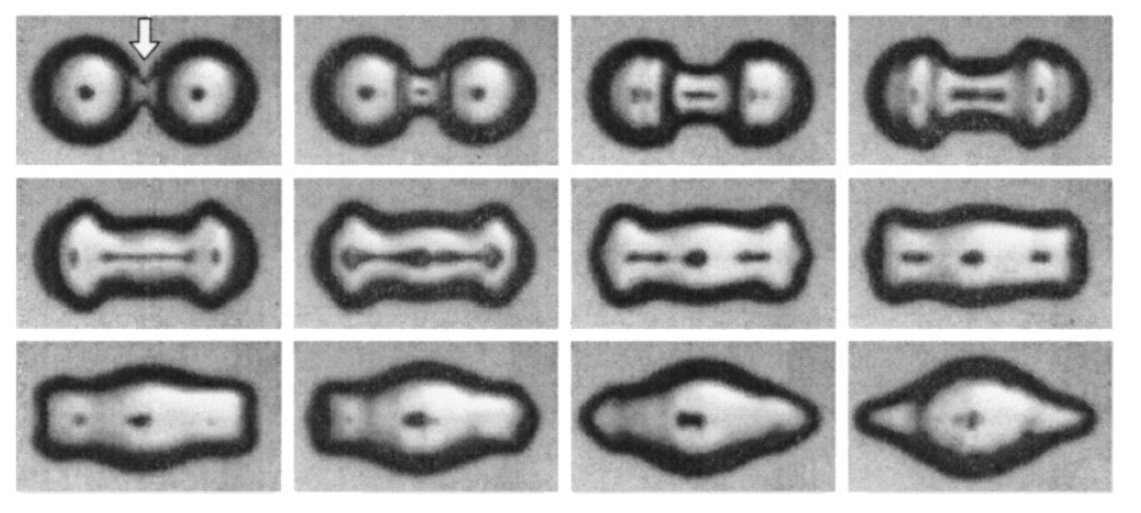 3D-Simulation
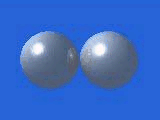 Shape parameters
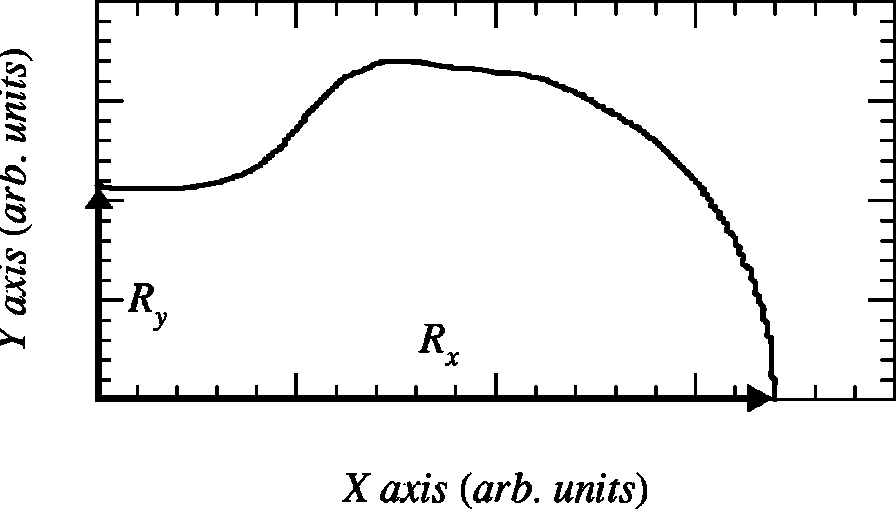 Stretching
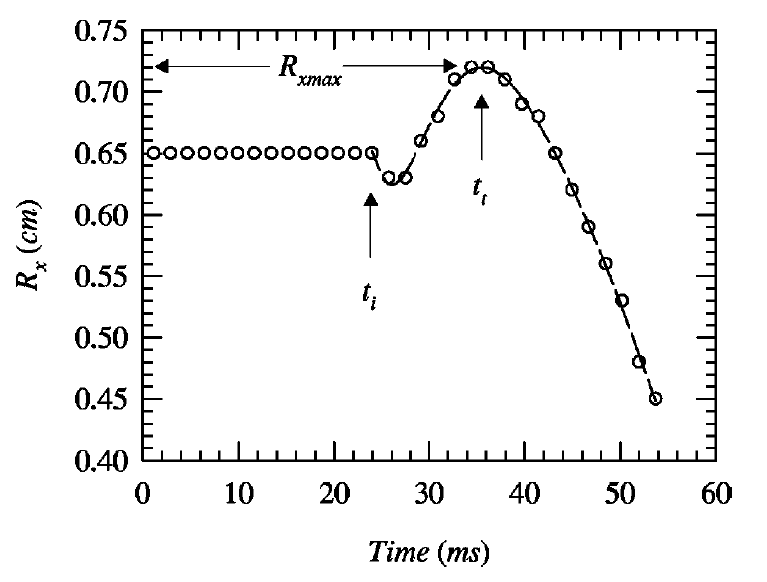 Pressure pattern
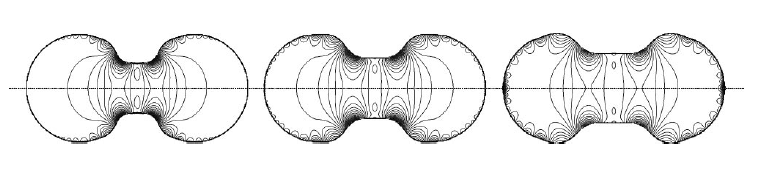 Zoom
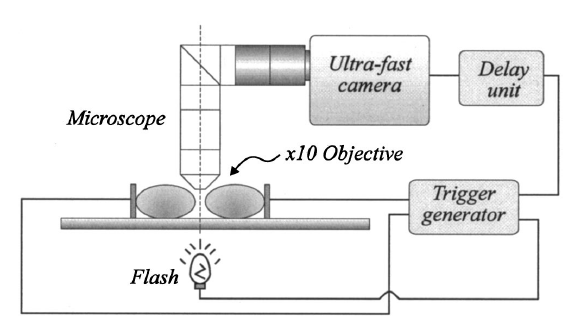 Capillary wave formation
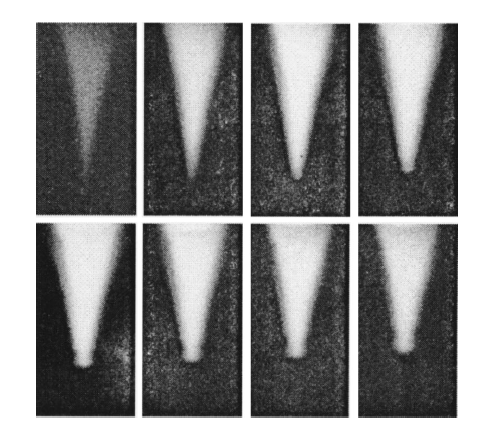 Neck growth models
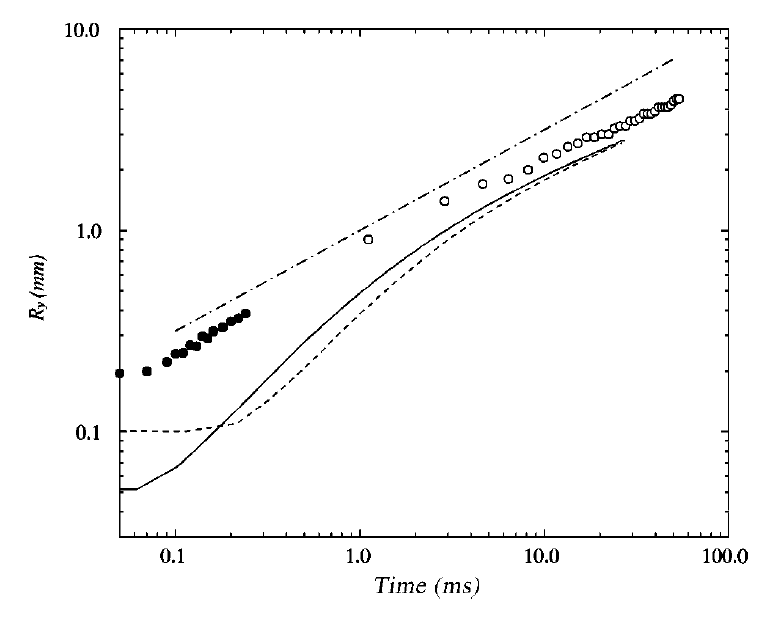 J. Eggers, J. Fluid Mech. 401, 293 (1999).
Numerical simulations
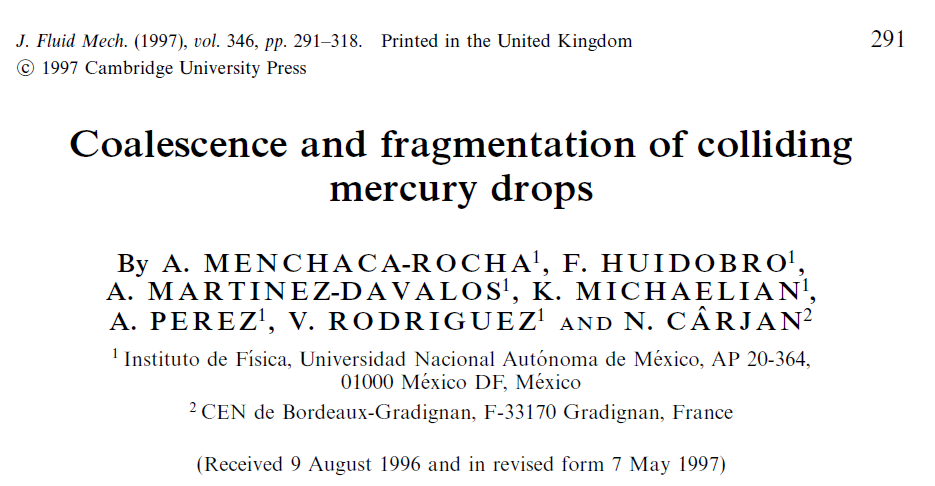 mt = 2 g result
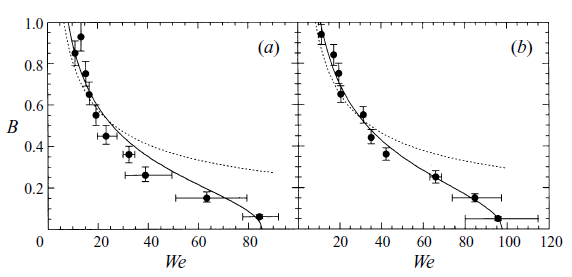 Symmetric
Asymmetric
Asymmetric vs symmetric
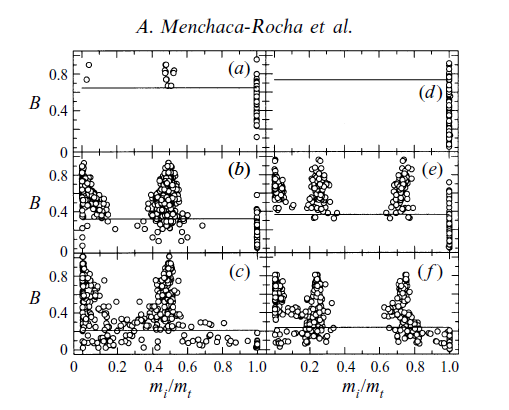 We= 0-15
We= 15-60
We= 60-130
mt = 2g
Asymmetric coalescence :favoured
Conclusions
Nuclear: 
 Gauvin et al.: Asymmetric Er CN-formation is favored over symmetric one: is this due to an L-window effect?
JBN:  Symmetric liquid drops do show an L-window effect
Liquid Drops:
RLDM tested… on liquid drops. Complex vibrational modes reduce Lc  values
Vibrational excitation isolated (We = 0): neck formation and capillary waves.
Asymmetric liquid drop coalescence IS more stable than symmetric one, even without an L-window effect 
Applications? 
Oh! Yes: narrow mass distributions  in raindrops and sprays, for example.
Future: understanding shattering
Congratulations, Joe!
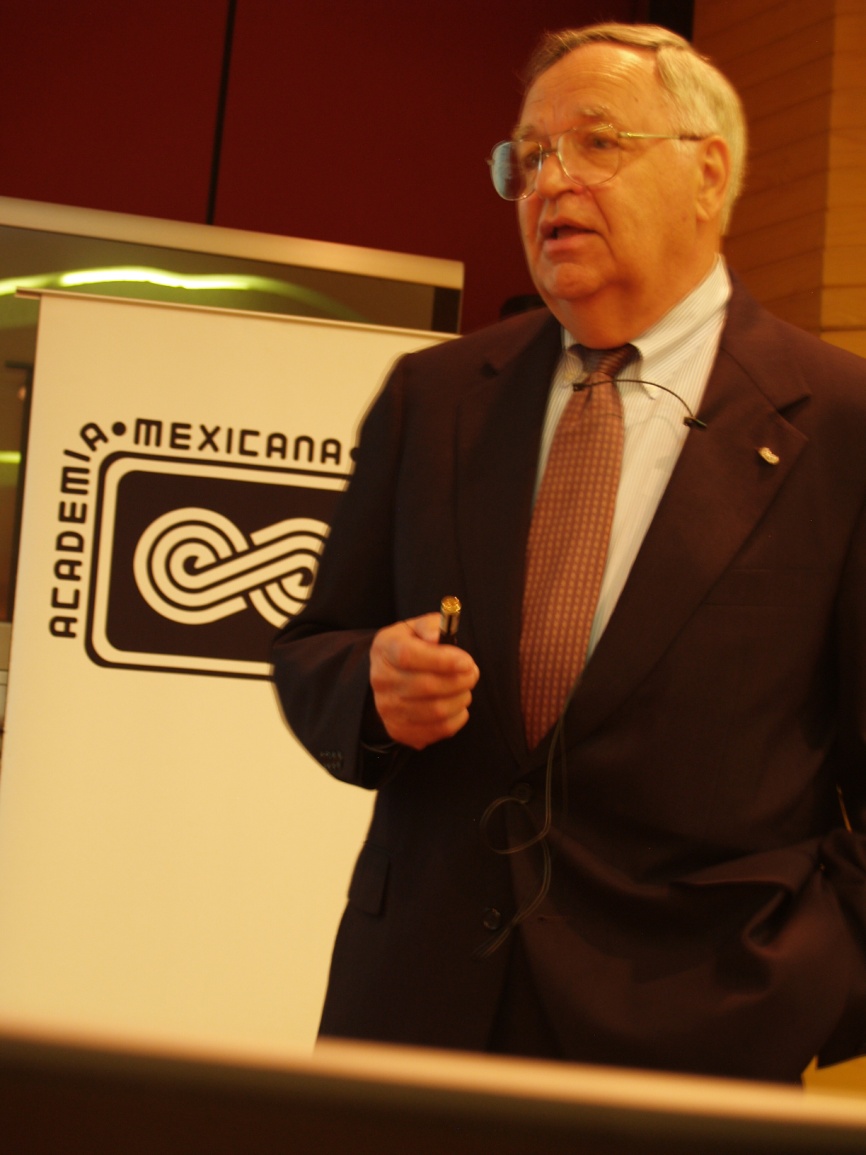 AMC Corresponding  Member,